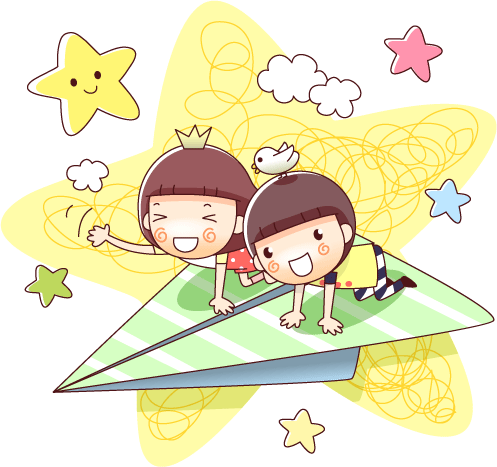 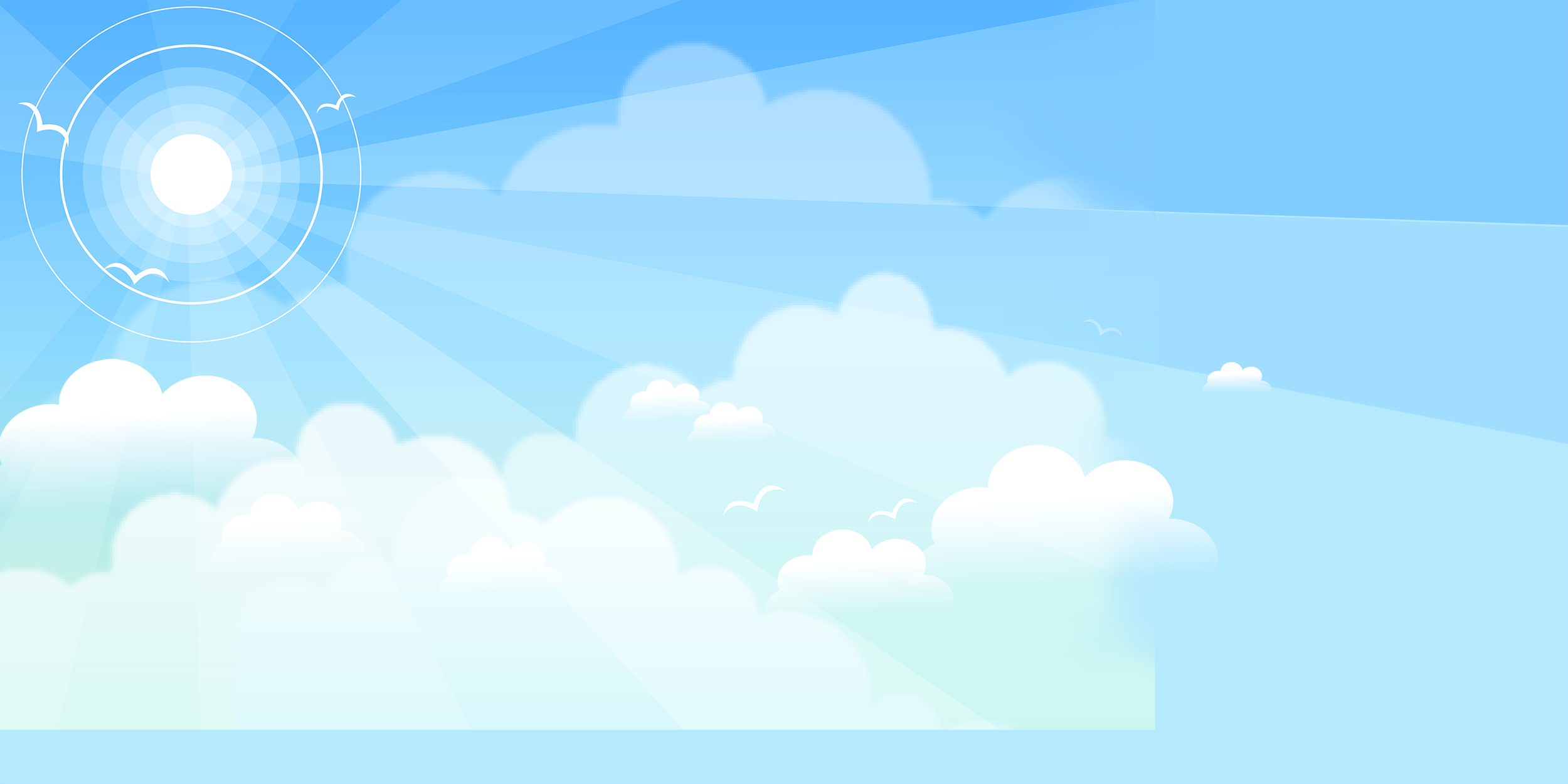 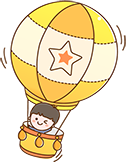 Chào mừngcác con đến với tiết học
Tập làm văn
Nghe – kể: Dại gì mà đổi
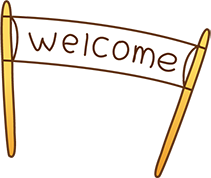 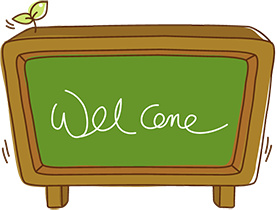 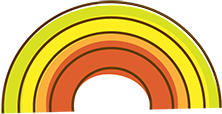 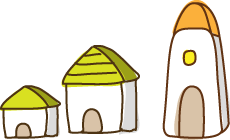 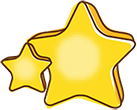 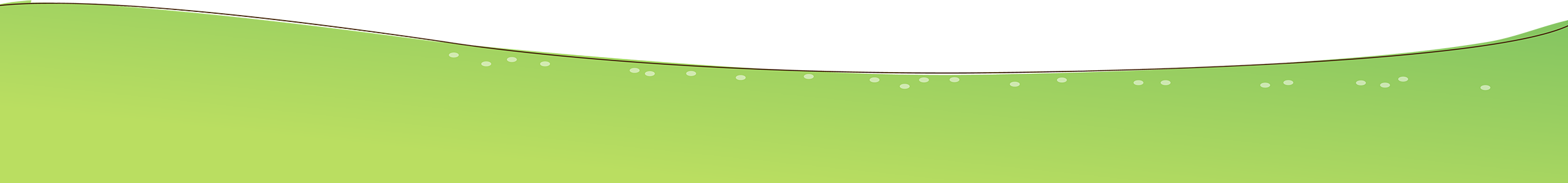 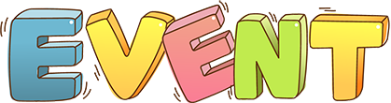 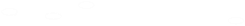 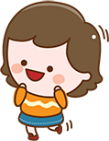 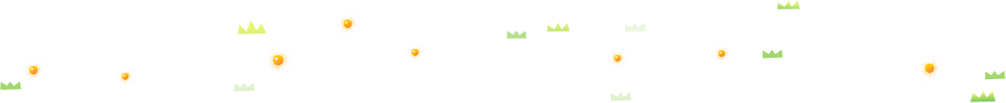 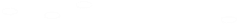 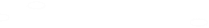 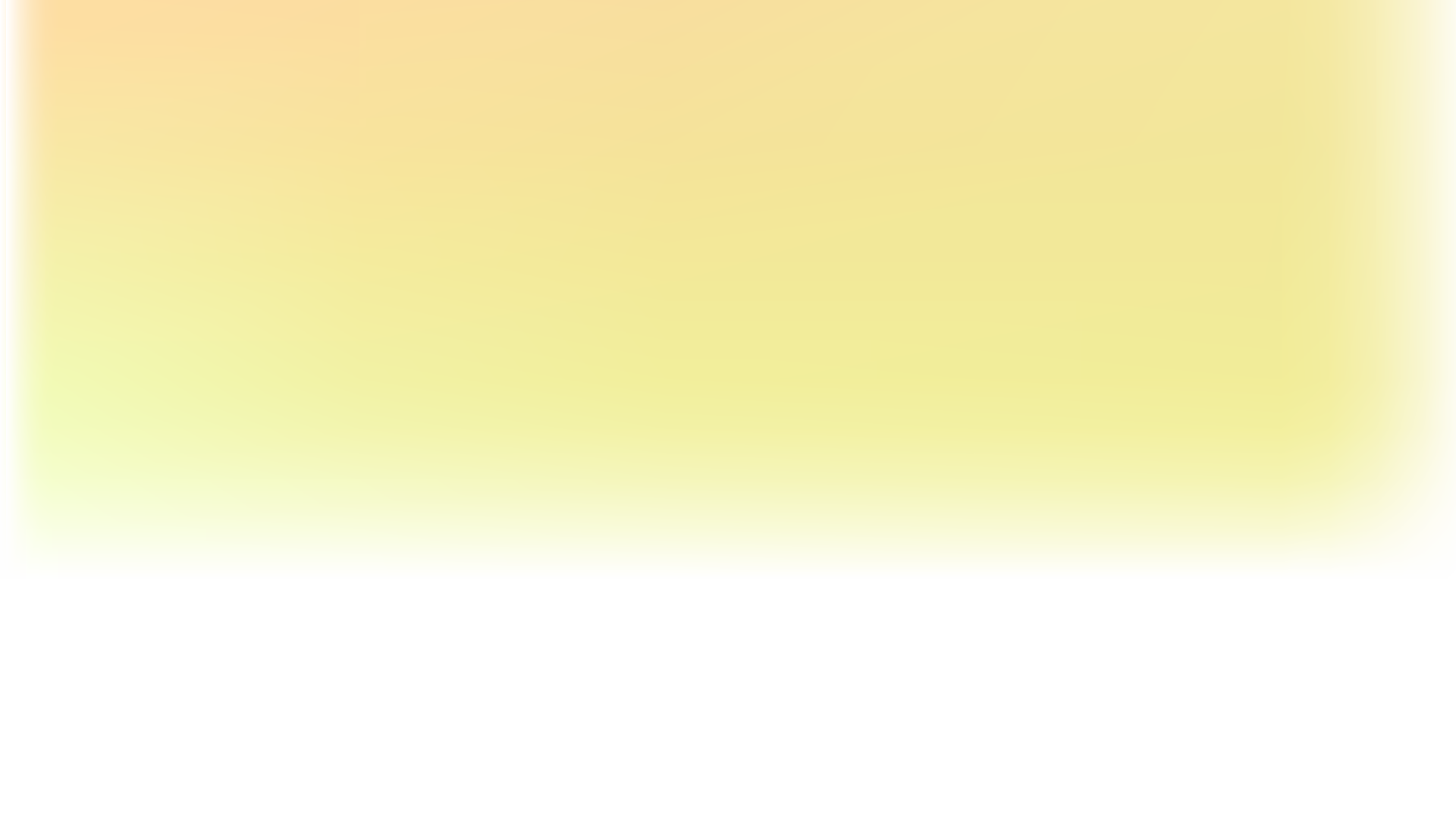 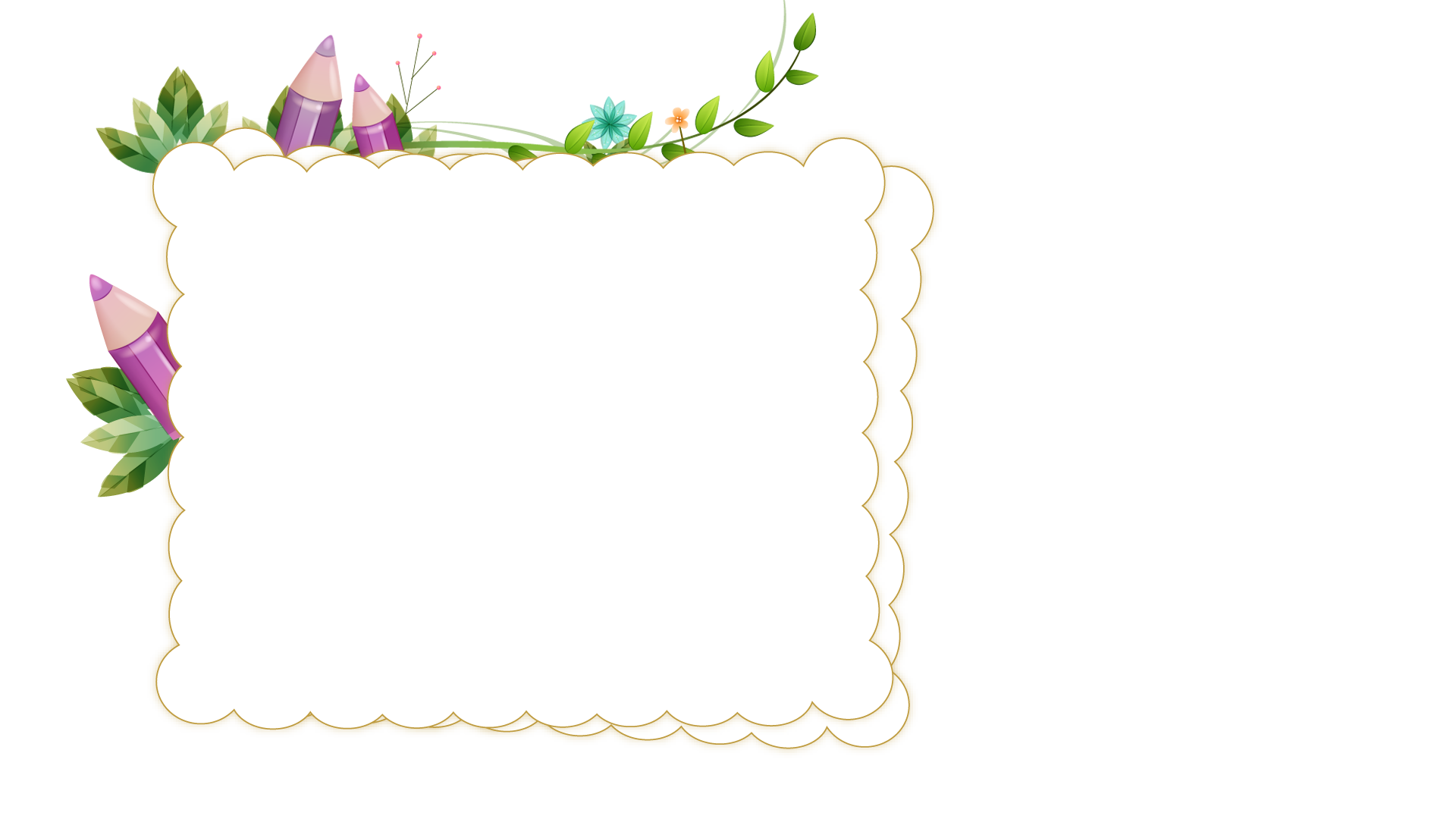 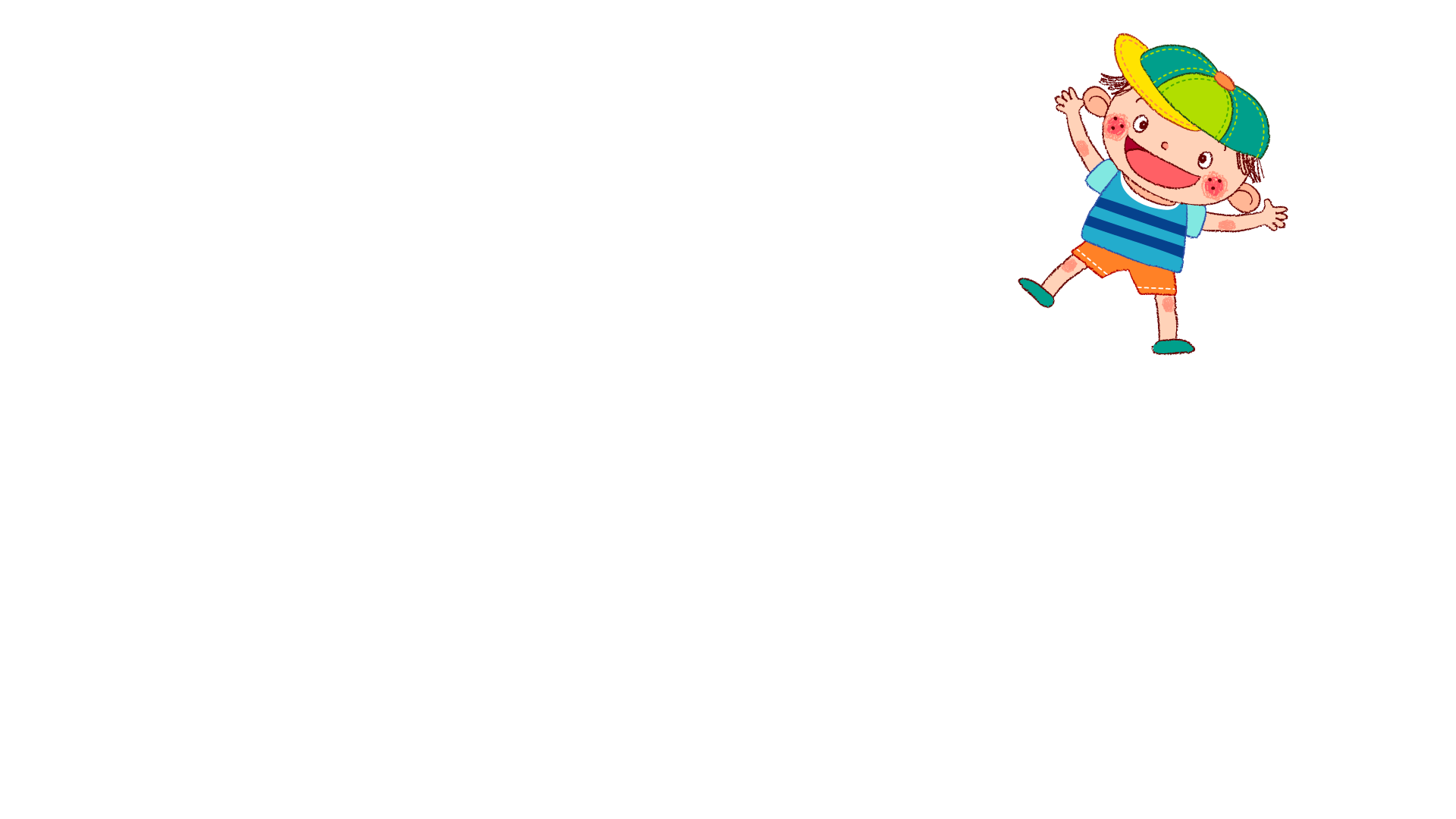 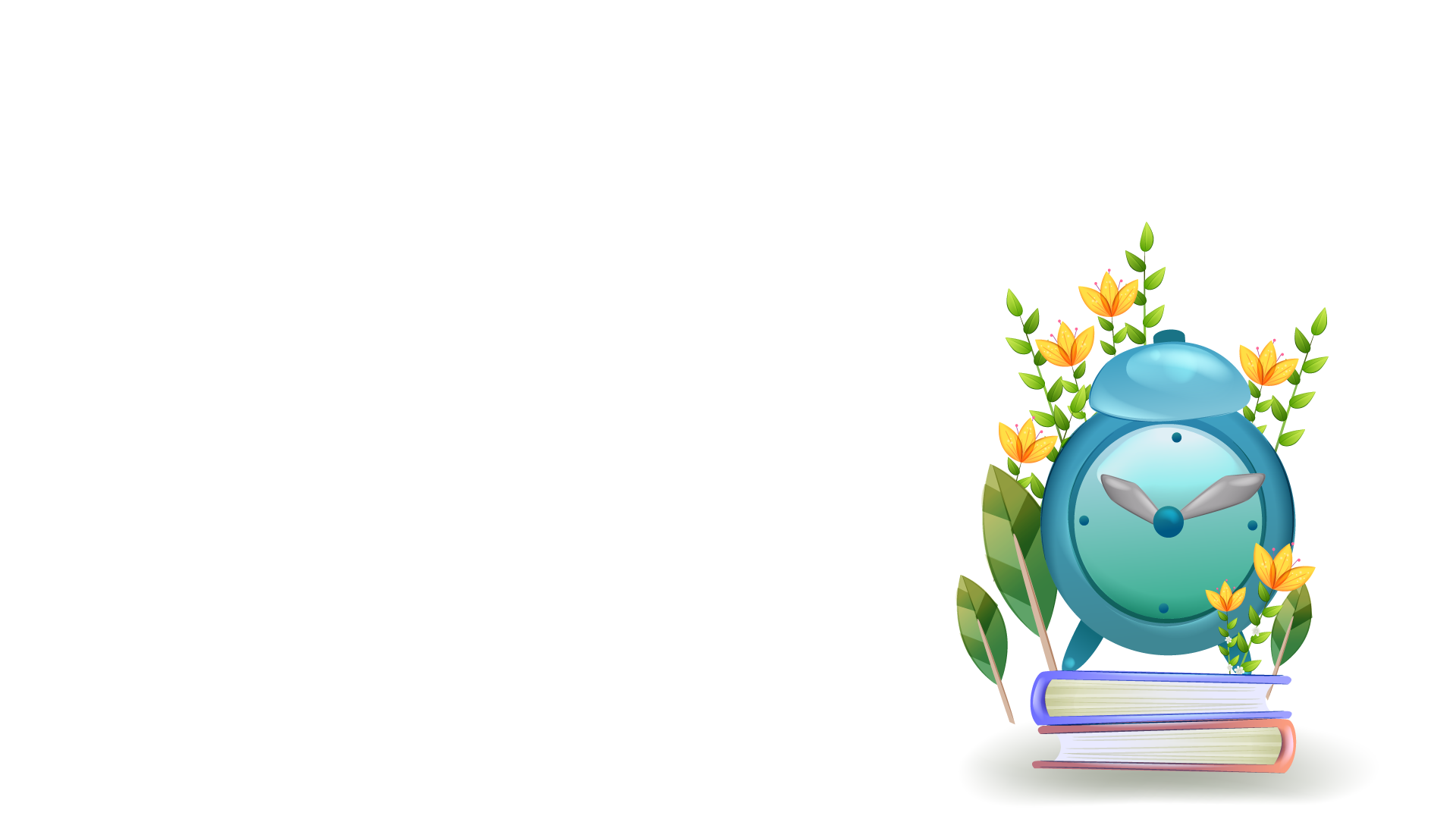 A. Khởi động
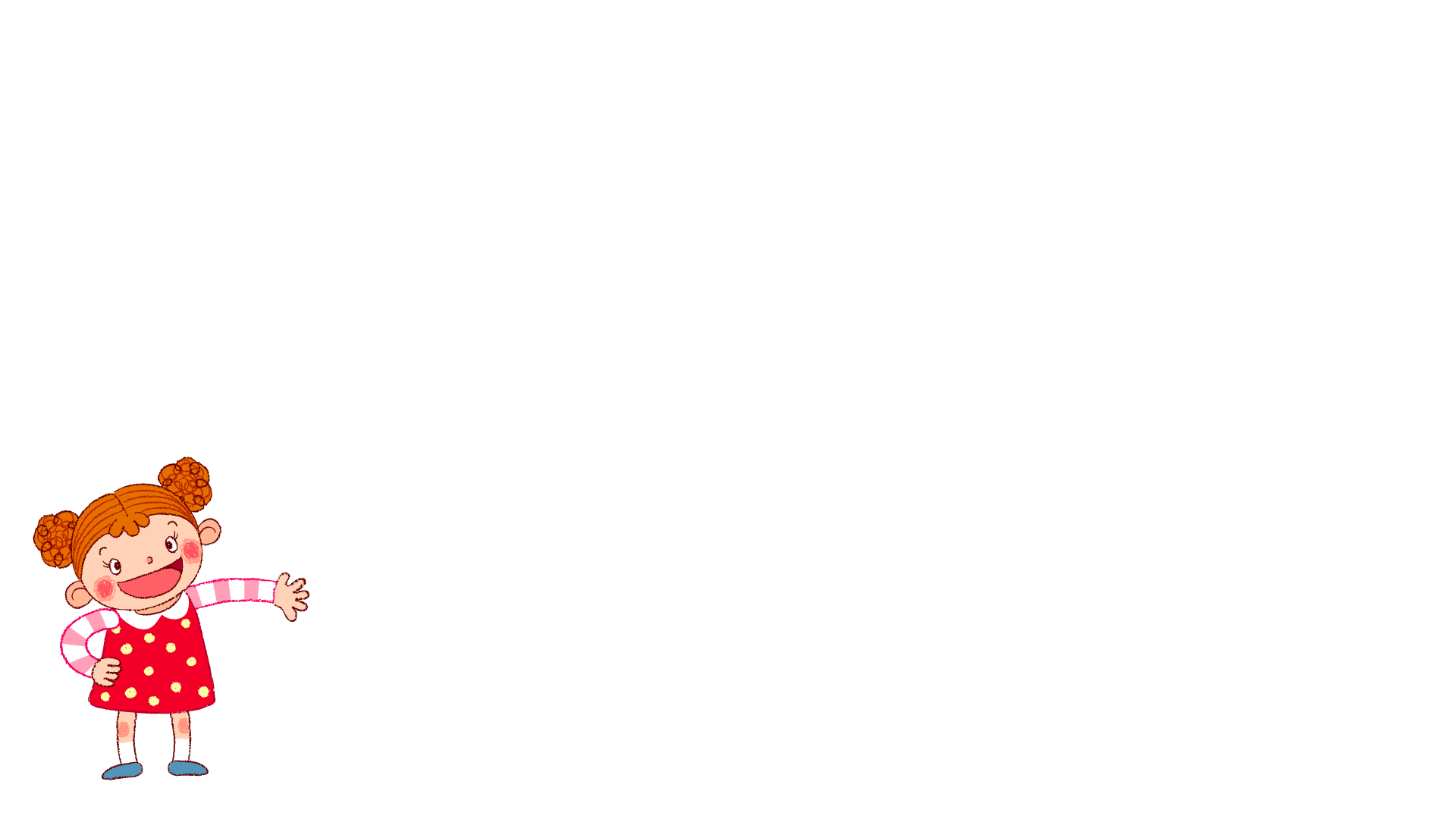 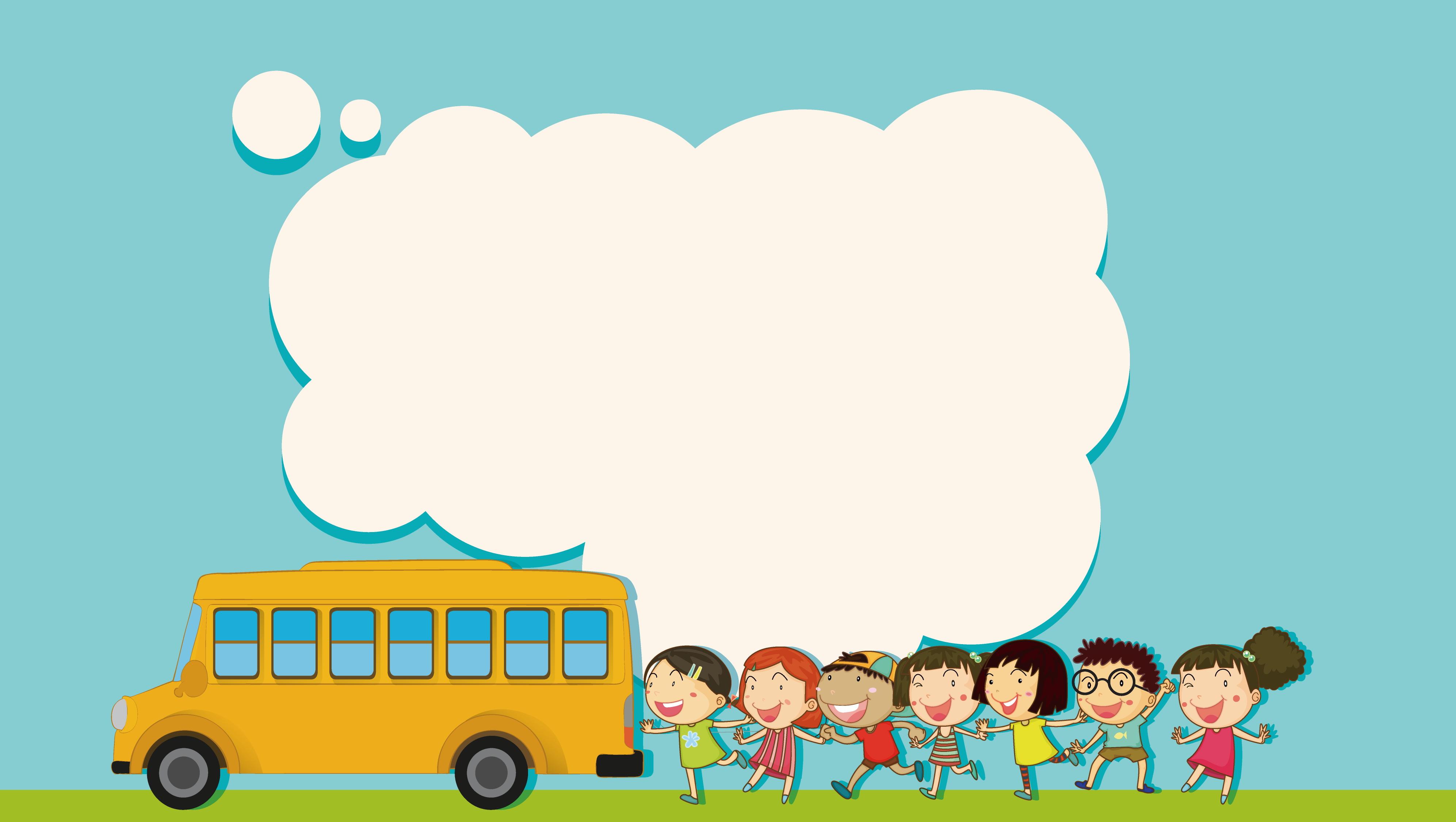 Chủ nhật ngày 3 tháng 10 năm 2021
TẬP LÀM VĂN
Nghe – kể: Dại gì mà đổi
MỤC TIÊU
Nghe kể câu chuyện Dại gì mà đổi, nhớ nội dung câu chuyện, kể lại tự nhiên, giọng hồn nhiên.
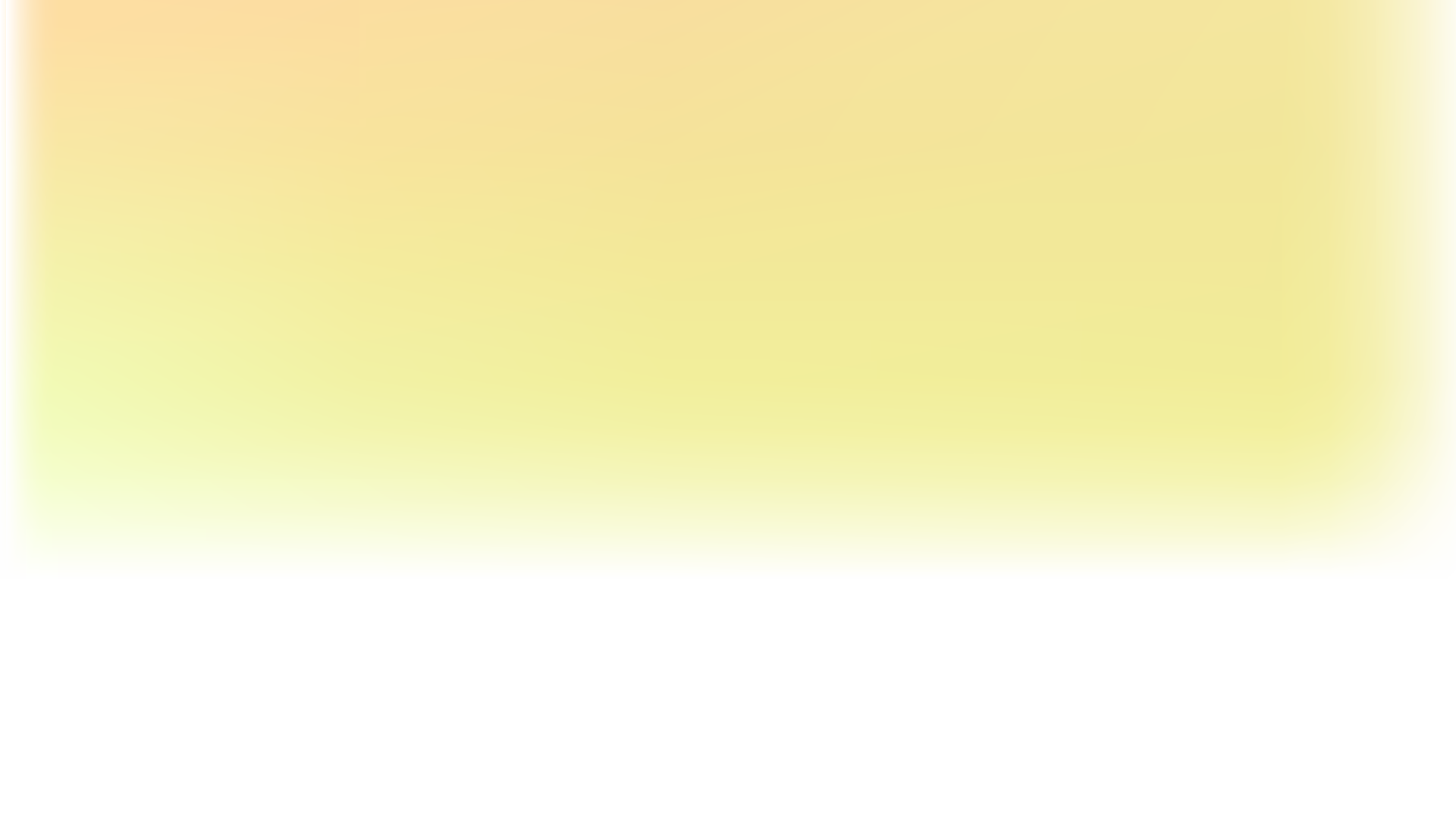 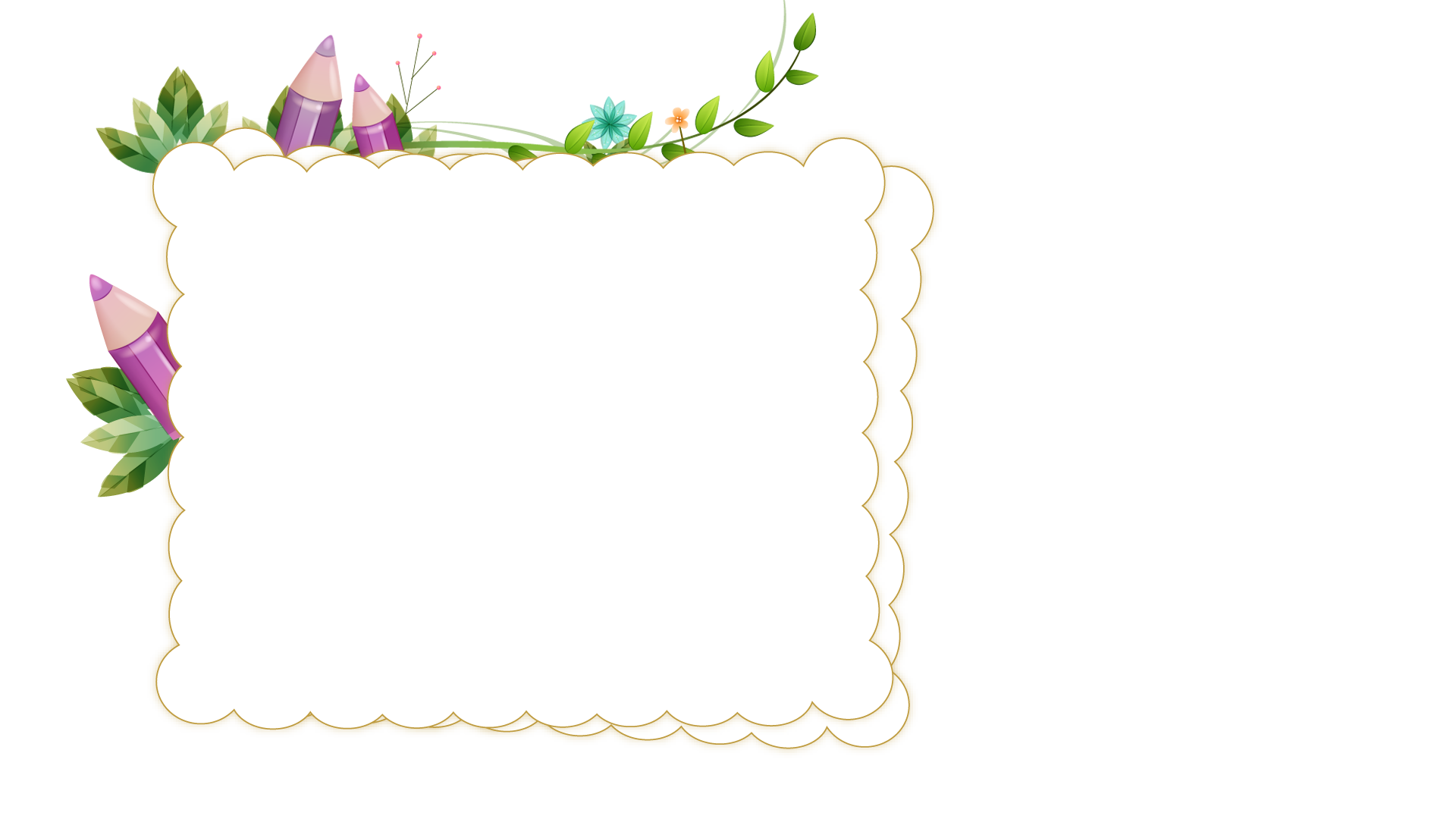 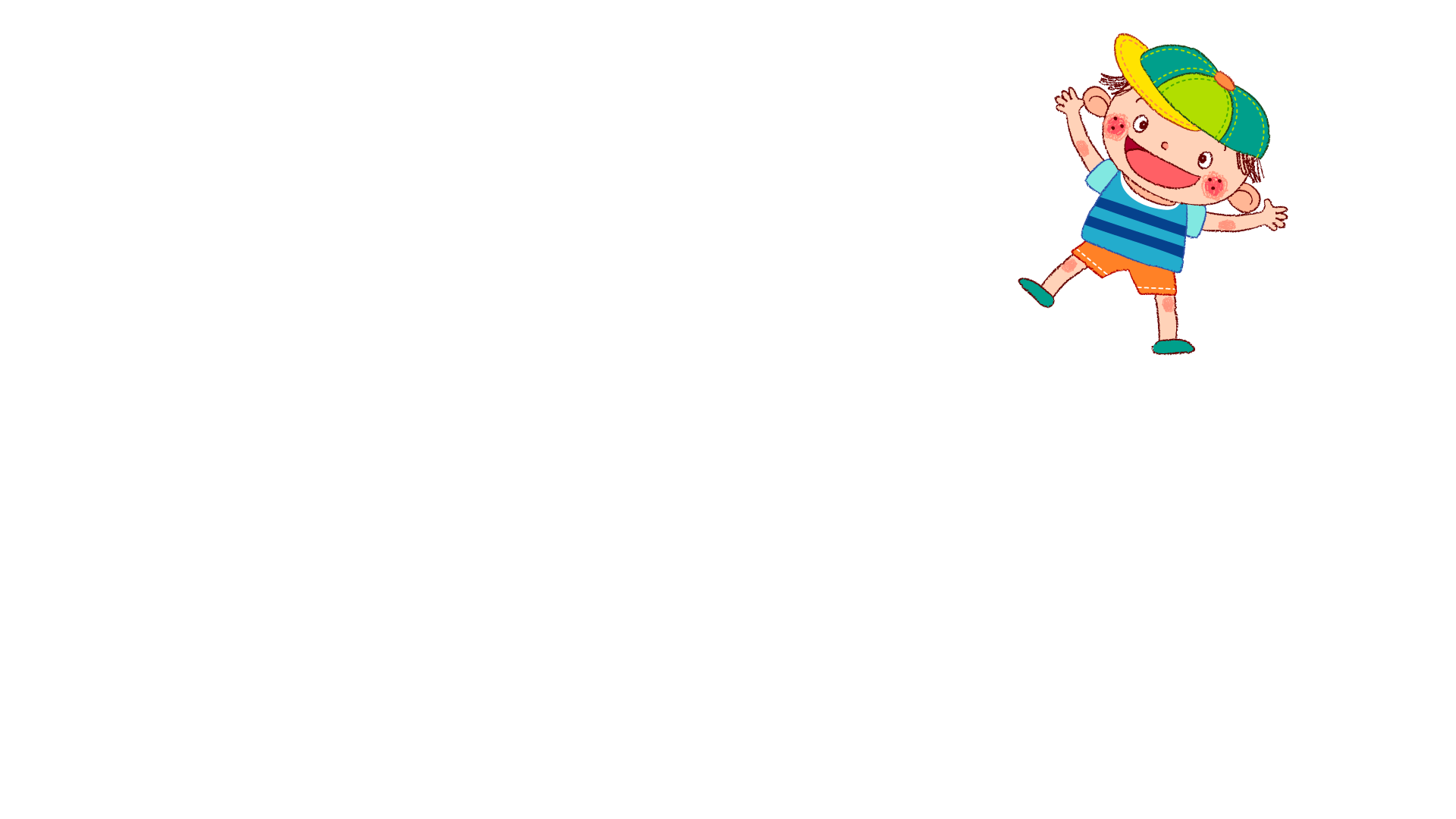 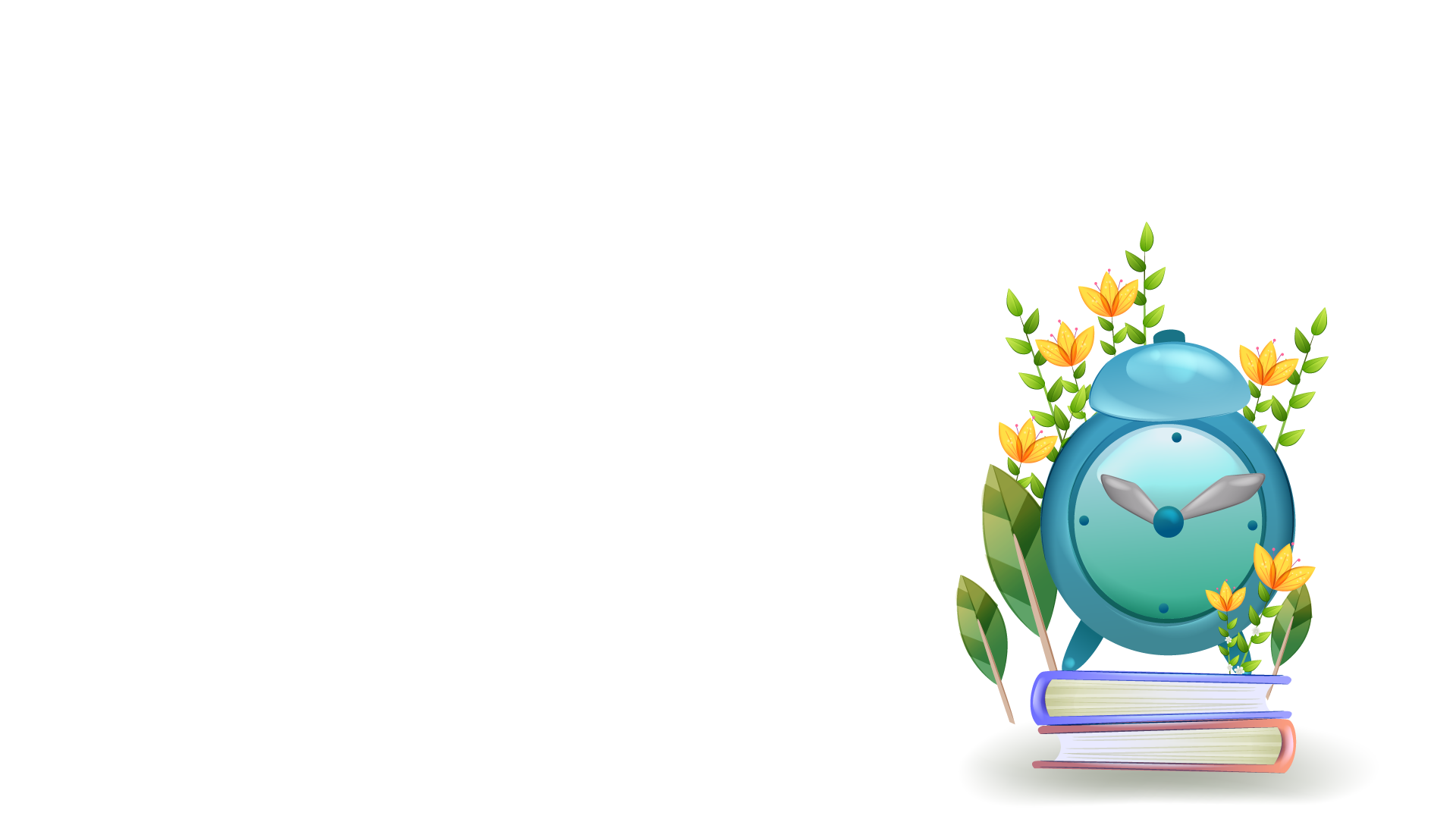 B. Khám phá
Thực hành
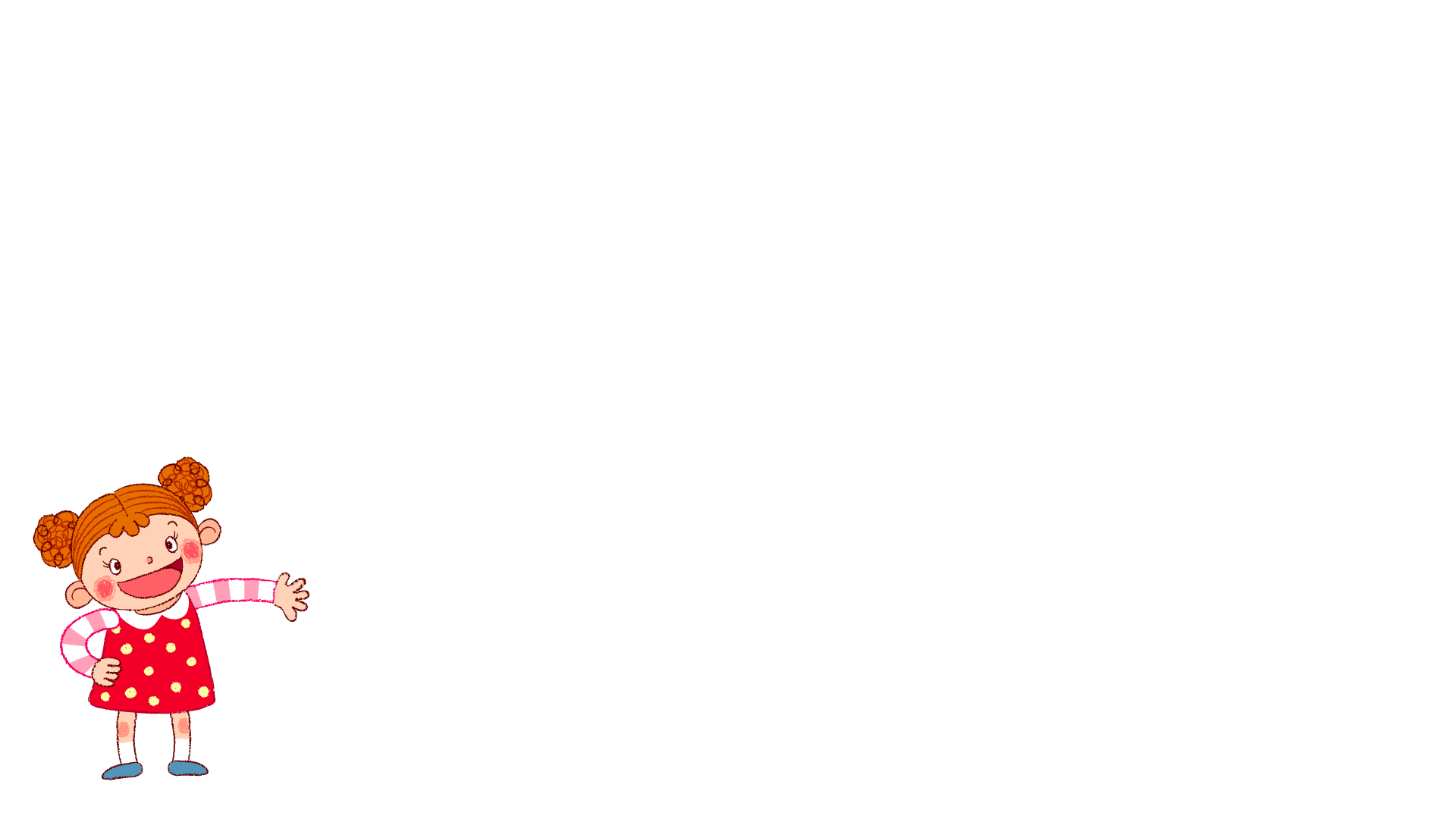 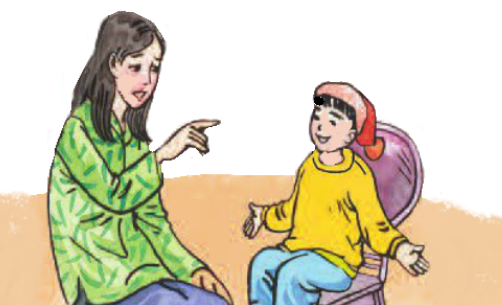 Nghe và kể lại câu chuyện Dại gì mà đổi.
1
Trả lời câu hỏi :
Vì sao mẹ dọa đổi cậu bé?
1
Cậu bé trả lời mẹ như thế nào ?
2
Vì sao cậu bé nghĩ như vậy ?
3
Trả lời câu hỏi :
Vì sao mẹ dọa đổi cậu bé?
1
Cậu bé trả lời mẹ như thế nào ?
2
Vì sao cậu bé nghĩ như vậy ?
3
Vì sao mẹ dọa đổi cậu bé?
1
Vì cậu bé rất nghịch ngợm.
Cậu bé trả lời mẹ như thế nào ?
2
Cậu bé nói: "Mẹ sẽ chẳng đổi được đâu."
Vì sao cậu bé nghĩ như vậy ?
3
Vì cậu bé cho rằng chẳng ai muốn đổi một đứa con ngoan để lấy một đứa con nghịch ngợm.
Dại gì mà đổi
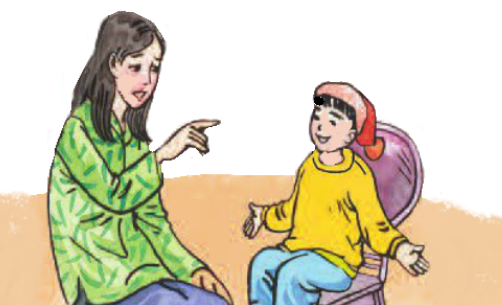 Cậu bé trả lời mẹ như thế nào ?
Vì sao cậu bé nghĩ như vậy ?
Vì sao mẹ dọa đổi cậu bé?
1
Bối cảnh
Nhân vật
Diễn biến
Mẹ
Cậu bé
Kể lại câu chuyện.
1
2
3
Câu chuyện Dại gì mà đổi  vui ở điểm nào ?
Truyện vui ở chỗ một cậu bé 4 tuổi đã biết là chẳng ai muốn đổi một đứa con ngoan lấy một đứa con nghịch ngợm.
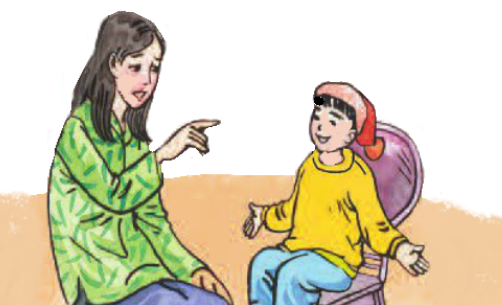 Con rút ra được bài học gì qua câu chuyện vui Dại gì mà đổi  ?
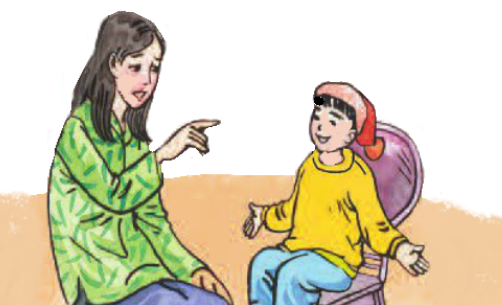 Phải biết ngoan ngoãn, vâng lời cha mẹ để cha mẹ không buồn vì chúng ta.
MỤC TIÊU
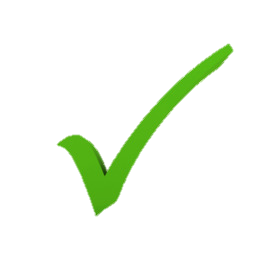 Nghe kể câu chuyện Dại gì mà đổi, nhớ nội dung câu chuyện, kể lại tự nhiên, giọng hồn nhiên.
Vận dụng, kết nối:
Xem trước bài Tập làm văn Tuần 5 (trang 45).
Kể lại câu chuyện vui Dại gì mà đổi cho người thân nghe.
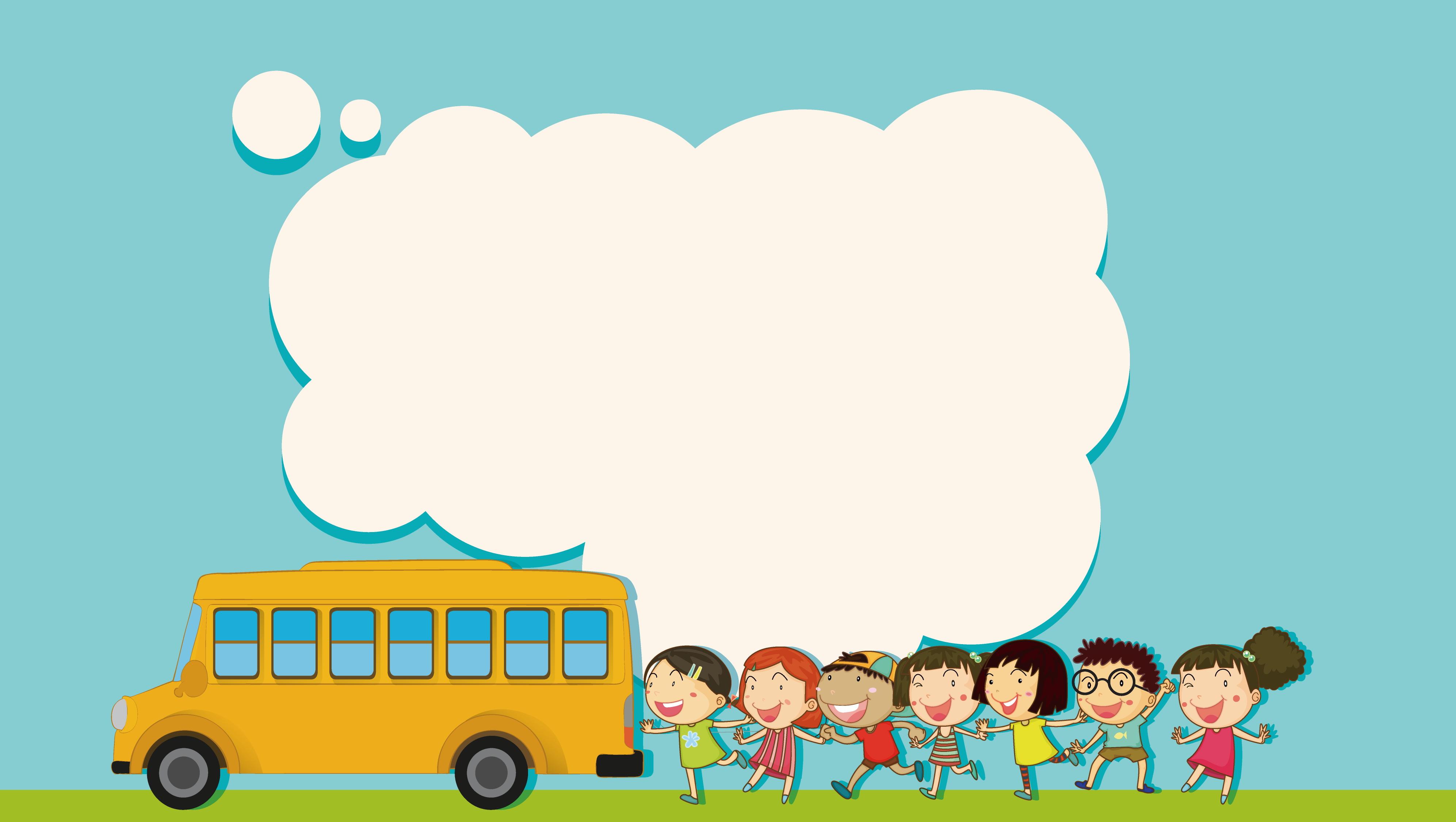 TIẾT HỌC KẾT THÚC
CẢM ƠN CẢ LỚP